Color palette
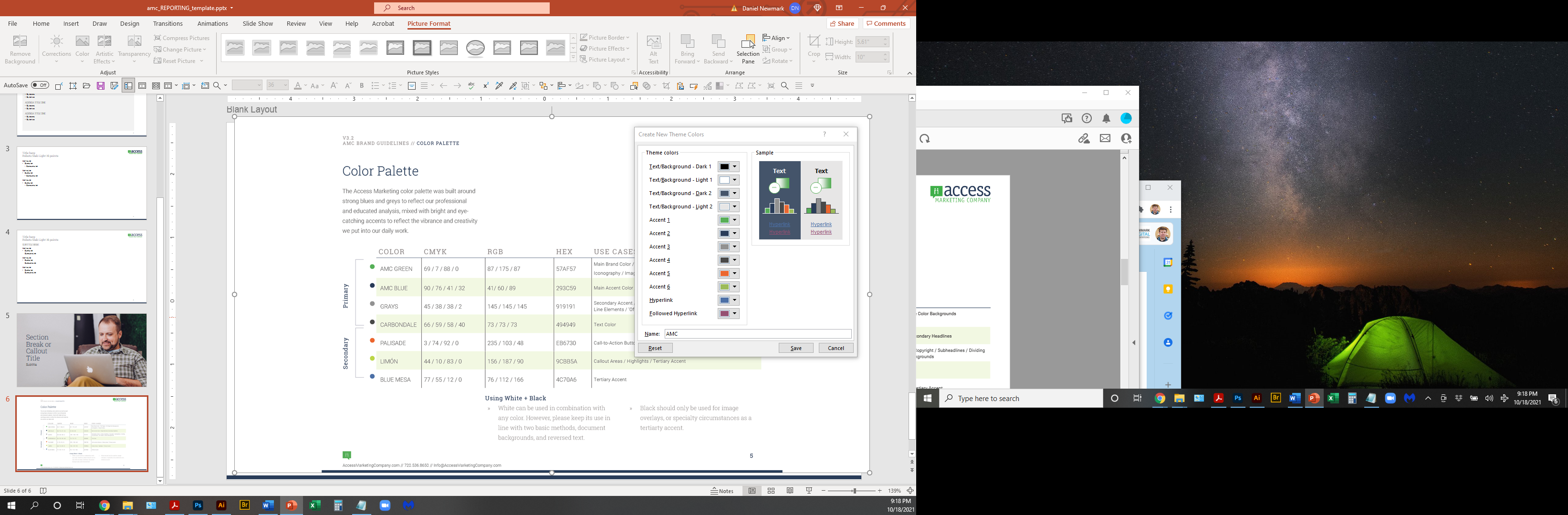 PRIMARY COLORS
SECONDARY COLORS
AMC green
Palisade
AMC blue
Limon
Grays
Blue Mesa
Carbondale
1
Template Title for GENERAL PRESENTATION
Agenda layout
Agenda title one
Bullet one
Bullet two
Agenda title one
Bullet one
Bullet two
Agenda title one
Bullet one
Bullet two
Agenda title one
Bullet one
Bullet two
3
Title & content layout(up to two lines at 16 points, edit down title length rather than change type size to fit)
Main bullet
Sub-bullet
Sub-sub bullet
Main bullet
Sub-bullet
Sub-sub bullet
Main bullet
Sub-bullet
Sub-sub bullet
4
Title & content with notes layout (up to two lines at 16 points, edit down title length rather than change type size to fit)
Main bullet
Sub-bullet
Sub-sub bullet
Main bullet
Sub-bullet
Sub-sub bullet
Main bullet
Sub-bullet
Sub-sub bullet
Notes
Main bullet
Sub-bullet one
Sub-bullet two
5
Title only layout (up to two lines at 16 points, edit down title length rather than change type size to fit)
6
Title & content layout 2(up to two lines at 16 points, edit down title length rather than change type size to fit)
Main bullet
Sub-bullet
Sub-sub bullet
Main bullet
Sub-bullet
Sub-sub bullet
Main bullet
Sub-bullet
Sub-sub bullet
7
Title, subtitle & content layout(up to two lines at 16 points, edit down title length rather than change type size to fit)
Subtitle here
Main bullet
Sub-bullet
Sub-sub bullet
Main bullet
Sub-bullet
Sub-sub bullet
Main bullet
Sub-bullet
Sub-sub bullet
8
Two content layout(up to two lines at 16 points, edit down title length rather than change type size to fit)
Subtitle here
Subtitle here
Main bullet
Sub-bullet
Sub-sub bullet
Main bullet
Sub-bullet
Sub-sub bullet
Main bullet
Sub-bullet
Sub-sub bullet
Main bullet
Sub-bullet
Sub-sub bullet
Main bullet
Sub-bullet
Sub-sub bullet
Main bullet
Sub-bullet
Sub-sub bullet
9
Three content layout(up to two lines at 16 points, edit down title length rather than change type size to fit)
Subtitle here
Subtitle here
Subtitle here
Main bullet
Sub-bullet
Sub-sub bullet
Main bullet
Sub-bullet
Sub-sub bullet
Main bullet
Sub-bullet
Sub-sub bullet
Main bullet
Sub-bullet
Sub-sub bullet
Main bullet
Sub-bullet
Sub-sub bullet
Main bullet
Sub-bullet
Sub-sub bullet
Main bullet
Sub-bullet
Sub-sub bullet
Main bullet
Sub-bullet
Sub-sub bullet
Main bullet
Sub-bullet
Sub-sub bullet
10
Timeline slide
All Markets Lead Gen
Optimization & Market-Focused Content
Pilot | Healthcare
Rollout | Healthcare
Pilot | Utilities & Co Ops
Pilot | Finance
Content | SD-WAN
Content | Cloud Connect
Uniti IQ Newsletter
Digital Advertising
11
Table slide
12
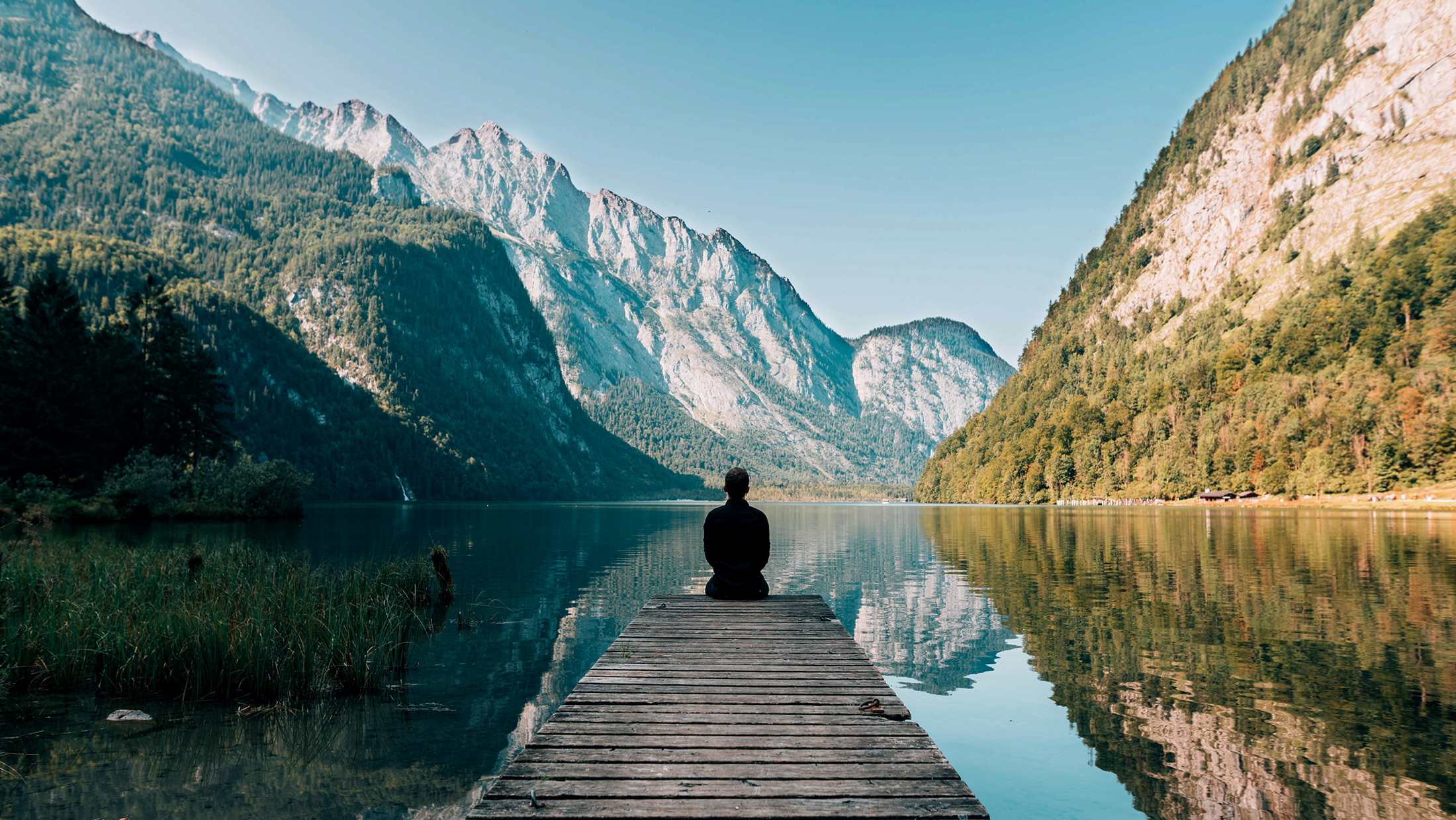 Placeholderimage
To replace:
Right-click the photo.
Select Change Picture > From a File.
Select desired image (must be 16x9 size to fit properly). 
Select Insert.
Remove placeholder instructions.
Section Break or Callout Title
Subtitle
13
Note to user: blank slide layout for large graphics without a title
14
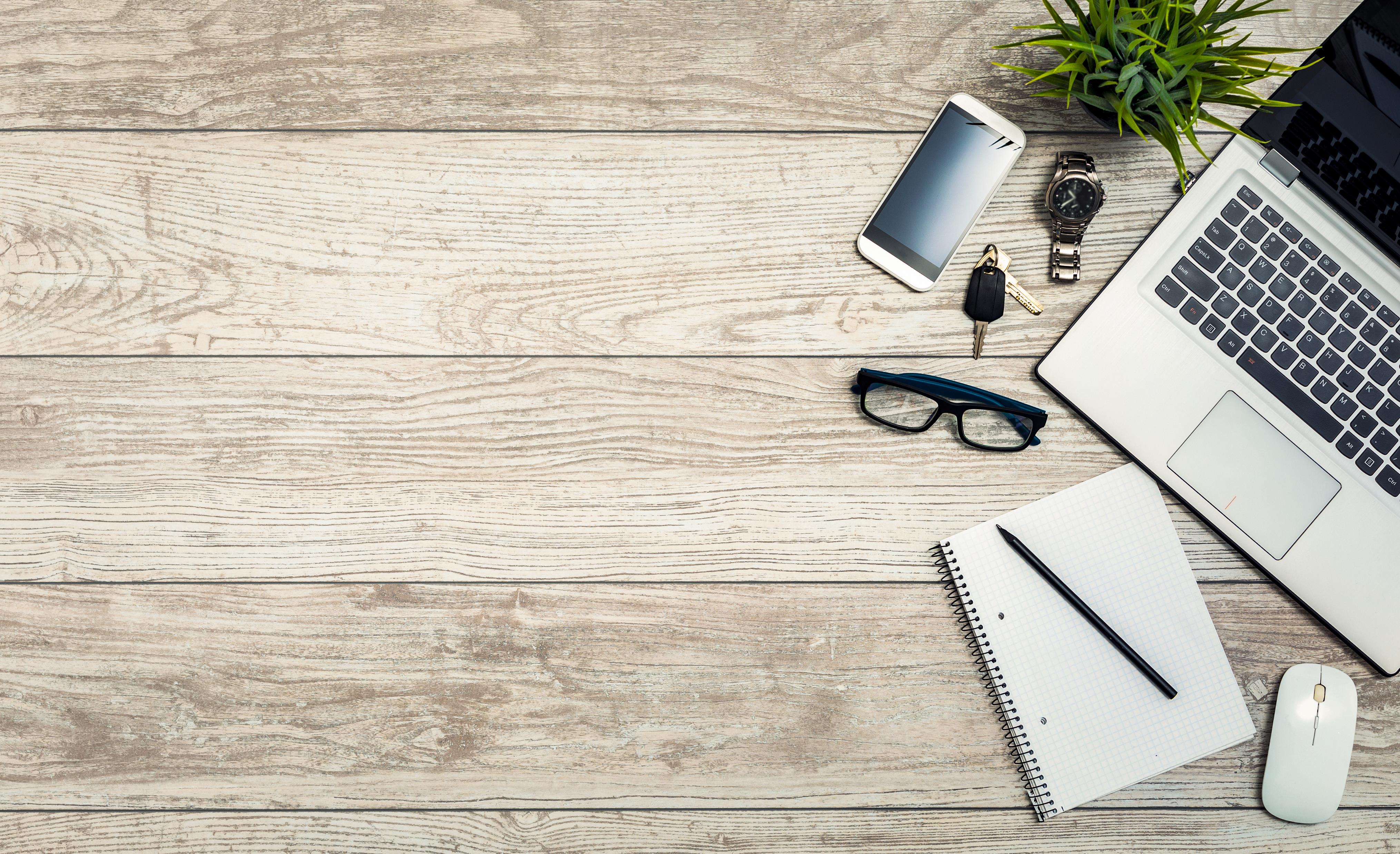 Questions?
Subtitle here
15
Template Title for CAMPAIGN PROPOSAL
16
Agenda
Agenda title one
Bullet one
Bullet two
Agenda title one
Bullet one
Bullet two
Agenda title one
Bullet one
Bullet two
Agenda title one
Bullet one
Bullet two
17
Overview
Agenda title one
Bullet one
Bullet two
Agenda title one
Bullet one
Bullet two
Agenda title one
Bullet one
Bullet two
Agenda title one
Bullet one
Bullet two
icon here
TITLEDescription
icon here
TITLEDescription
18
Title & content layout (up to two lines at 16 points, edit down title length rather than change type size to fit)
Main bullet
Sub-bullet
Sub-sub bullet
Main bullet
Sub-bullet
Sub-sub bullet
Main bullet
Sub-bullet
Sub-sub bullet
19
Title & content layout 2 (up to two lines at 16 points, edit down title length rather than change type size to fit)
Main bullet
Sub-bullet
Sub-sub bullet
Main bullet
Sub-bullet
Sub-sub bullet
Main bullet
Sub-bullet
Sub-sub bullet
20
Title & content with notes layout (up to two lines at 16 points, edit down title length rather than change type size to fit)
Main bullet
Sub-bullet
Sub-sub bullet
Main bullet
Sub-bullet
Sub-sub bullet
Main bullet
Sub-bullet
Sub-sub bullet
Notes
Main bullet
Sub-bullet one
Sub-bullet two
21
Title only layout (up to two lines at 16 points, edit down title length rather than change type size to fit)
22
Title, subtitle & content layout (up to two lines at 16 points, edit down title length rather than change type size to fit)
Subtitle here
Main bullet
Sub-bullet
Sub-sub bullet
Main bullet
Sub-bullet
Sub-sub bullet
Main bullet
Sub-bullet
Sub-sub bullet
23
Three content layout (up to two lines at 16 points, edit down title length rather than change type size to fit)
Subtitle here
Subtitle here
Subtitle here
Main bullet
Sub-bullet
Sub-sub bullet
Main bullet
Sub-bullet
Sub-sub bullet
Main bullet
Sub-bullet
Sub-sub bullet
Main bullet
Sub-bullet
Sub-sub bullet
Main bullet
Sub-bullet
Sub-sub bullet
Main bullet
Sub-bullet
Sub-sub bullet
Main bullet
Sub-bullet
Sub-sub bullet
Main bullet
Sub-bullet
Sub-sub bullet
Main bullet
Sub-bullet
Sub-sub bullet
24
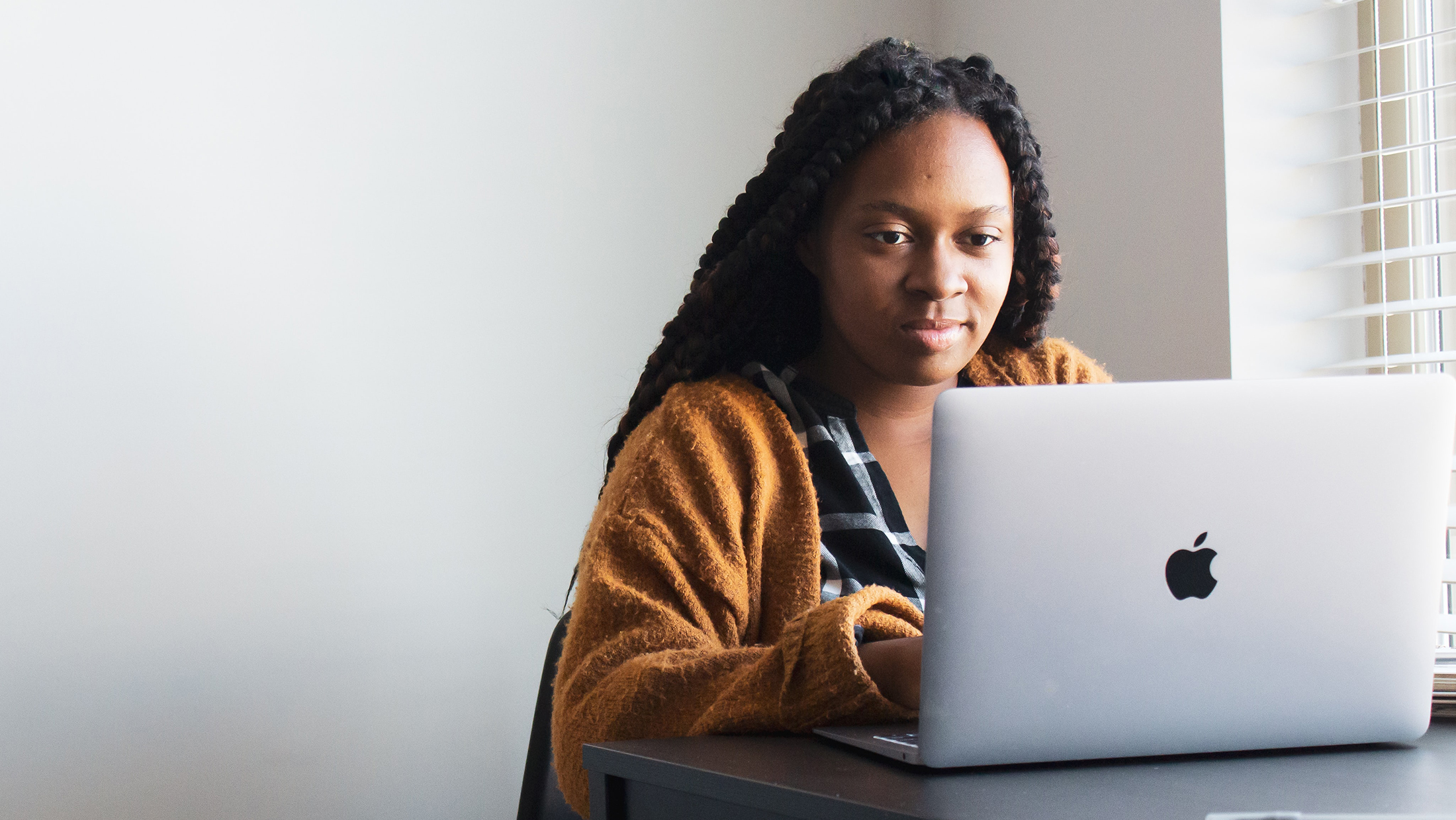 Placeholderimage
Section Break or Callout Title – v1
To replace:
Right-click the photo.
Select Change Picture > From a File.
Select desired image (must be 16x9 size to fit properly). 
Select Insert.
Remove placeholder instructions.
Subtitle
25
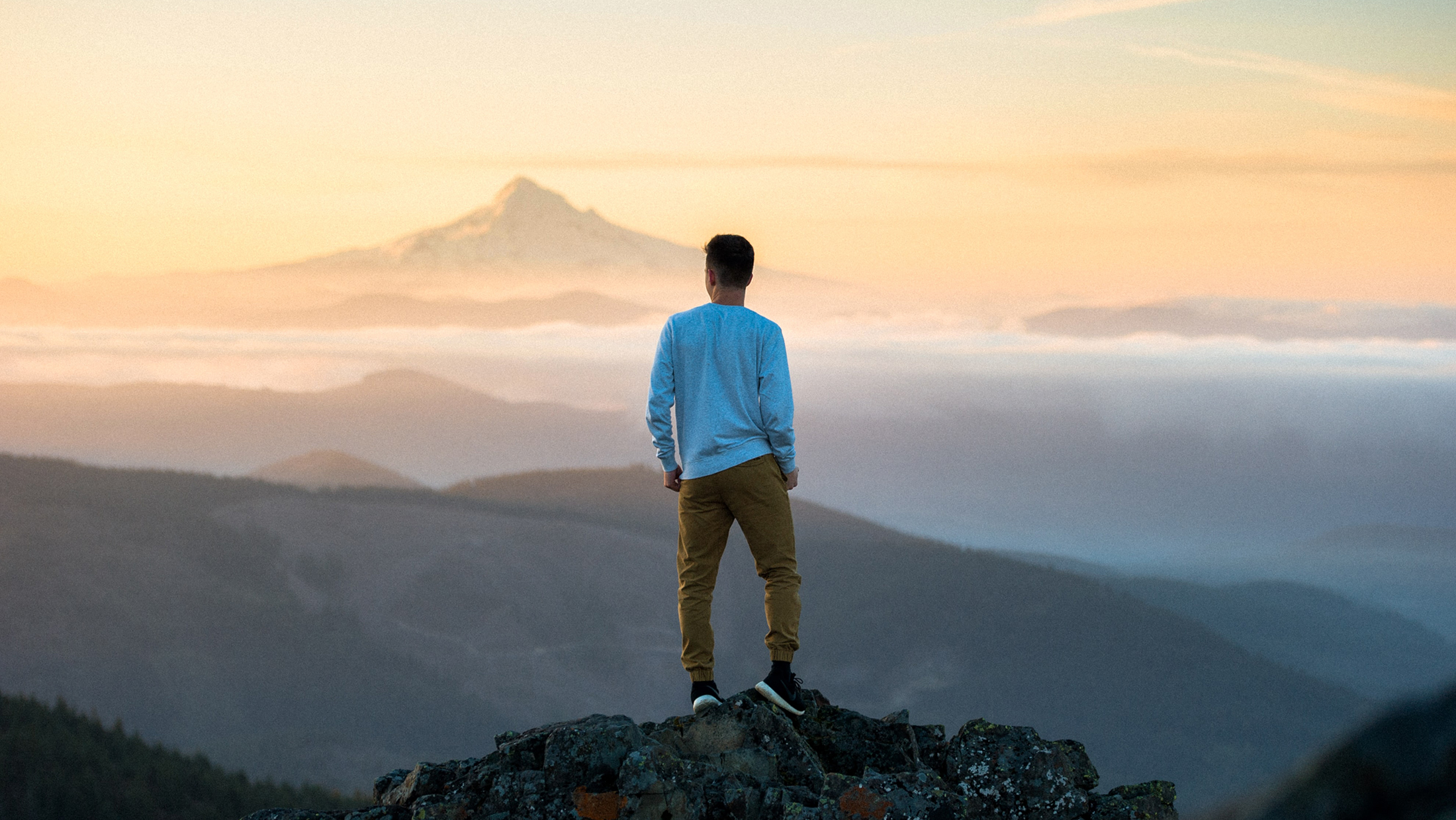 Placeholderimage
To replace:
Right-click the photo.
Select Change Picture > From a File.
Select desired image (must be 16x9 size to fit properly). 
Select Insert.
Remove placeholder instructions.
Section Break or Callout Title – v2
Subtitle
26
Note to user: blank slide layout for large graphics without a title
27
Template Title for CIENA PRESENTATION – v1
28
Template Title for CIENA PRESENTATION – v2
Template Title for CIENA PRESENTATION – v3
Template Title for CIENA PRESENTATION – v4
Agenda
Agenda title one
Bullet one
Bullet two
Agenda title one
Bullet one
Bullet two
Agenda title one
Bullet one
Bullet two
Agenda title one
Bullet one
Bullet two
Overview
Agenda title one
Bullet one
Bullet two
Agenda title one
Bullet one
Bullet two
Agenda title one
Bullet one
Bullet two
Agenda title one
Bullet one
Bullet two
icon here
TITLEDescription
icon here
TITLEDescription
33
Title & content layout (up to two lines at 16 points, edit down title length rather than change type size to fit)
Main bullet
Sub-bullet
Sub-sub bullet
Main bullet
Sub-bullet
Sub-sub bullet
Main bullet
Sub-bullet
Sub-sub bullet
34
Title & content layout 2 (up to two lines at 16 points,edit down title length rather than type size to fit)
Main bullet
Sub-bullet
Sub-sub bullet
Main bullet
Sub-bullet
Sub-sub bullet
Main bullet
Sub-bullet
Sub-sub bullet
35
Title & content with notes layout(up to 2 lines at 16 points, edit down title length to fit)
Main bullet
Sub-bullet
Sub-sub bullet
Main bullet
Sub-bullet
Sub-sub bullet
Main bullet
Sub-bullet
Sub-sub bullet
Notes
Main bullet
Sub-bullet one
Sub-bullet two
36
Title only layout (up to two lines at 16 points, edit down title length rather than change type size to fit)
37
Title, subtitle & content layout (up to two lines at 16 pts., edit down title length rather than change type size to fit)
Subtitle here
Main bullet
Sub-bullet
Sub-sub bullet
Main bullet
Sub-bullet
Sub-sub bullet
Main bullet
Sub-bullet
Sub-sub bullet
38
Three content layout (up to two lines at 16 points, edit down title length rather than change type size to fit)
Subtitle here
Subtitle here
Subtitle here
Main bullet
Sub-bullet
Sub-sub bullet
Main bullet
Sub-bullet
Sub-sub bullet
Main bullet
Sub-bullet
Sub-sub bullet
Main bullet
Sub-bullet
Sub-sub bullet
Main bullet
Sub-bullet
Sub-sub bullet
Main bullet
Sub-bullet
Sub-sub bullet
Main bullet
Sub-bullet
Sub-sub bullet
Main bullet
Sub-bullet
Sub-sub bullet
Main bullet
Sub-bullet
Sub-sub bullet
39
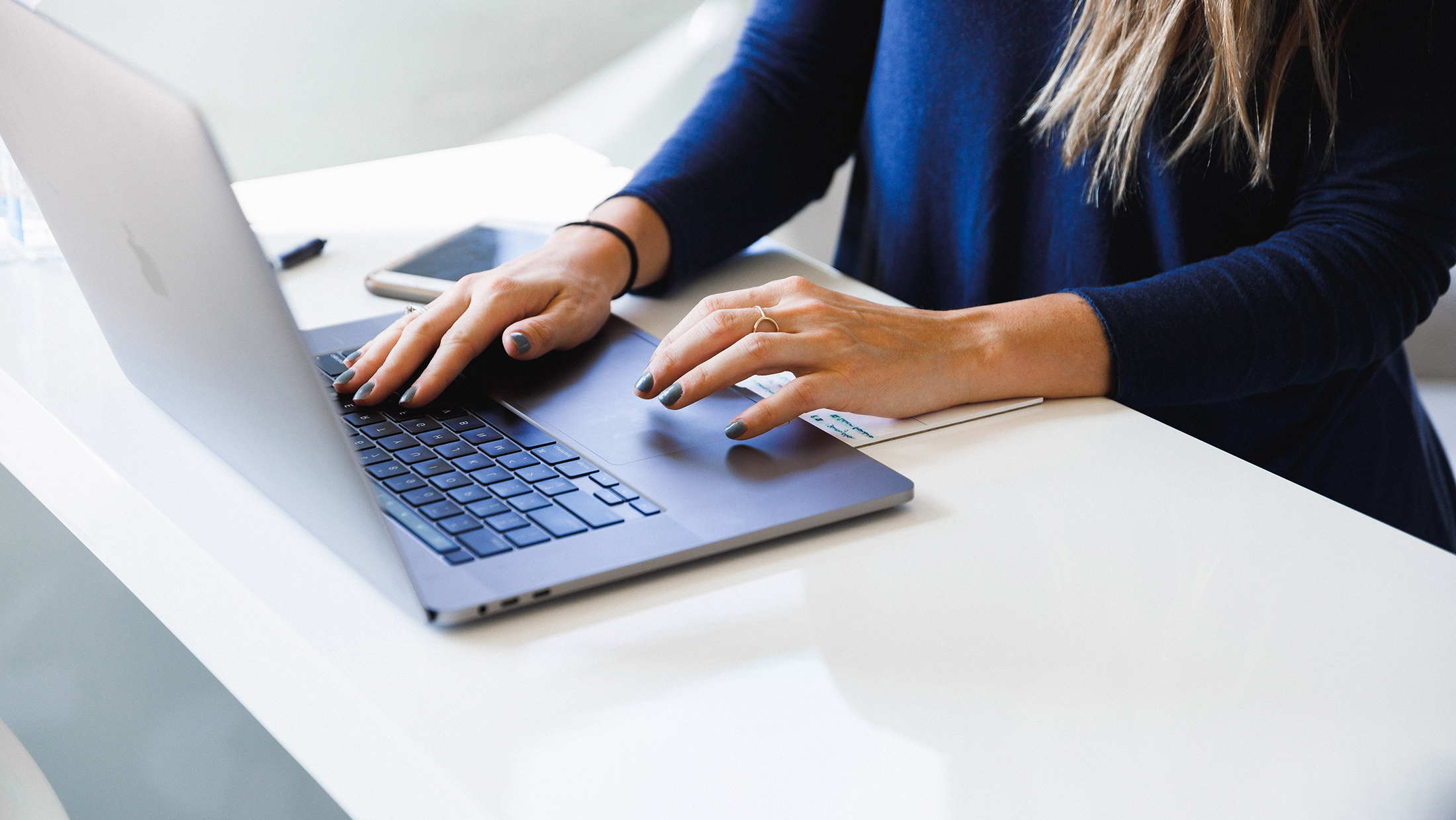 Placeholderimage
To replace:
Right-click the photo.
Select Change Picture > From a File.
Select desired image (must be 16x9 size to fit properly). 
Select Insert.
Remove placeholder instructions.
Section Break or Callout Title – v1
Subtitle here
40
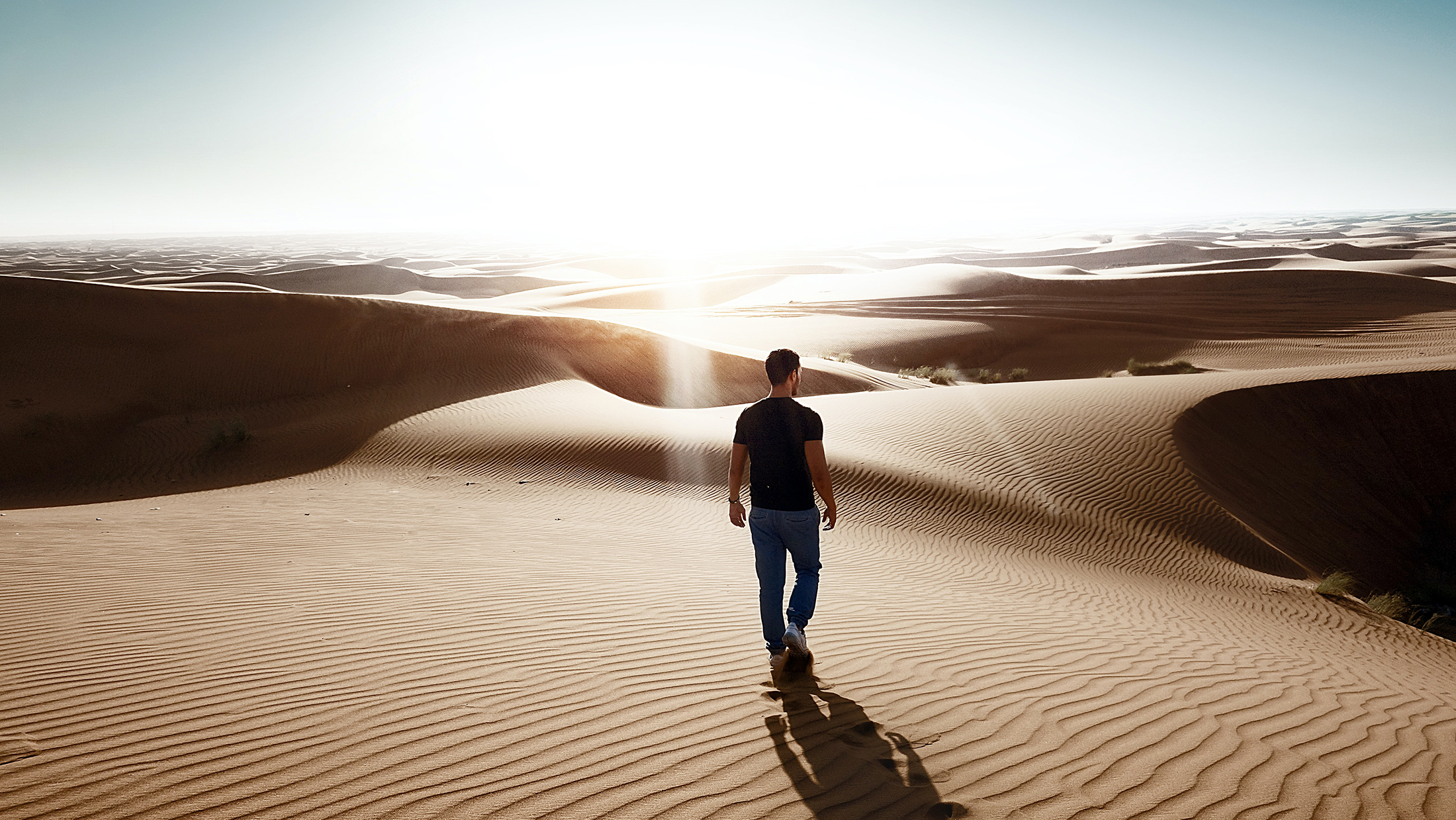 Placeholderimage
To replace:
Right-click the photo.
Select Change Picture > From a File.
Select desired image (must be 16x9 size to fit properly). 
Select Insert.
Remove placeholder instructions.
Section Break or Callout Title – v2
Subtitle here
41
NOTE TO USER: BLANK SLIDE LAYOUT FOR LARGE GRAPHICS WITHOUT A TITLE
42